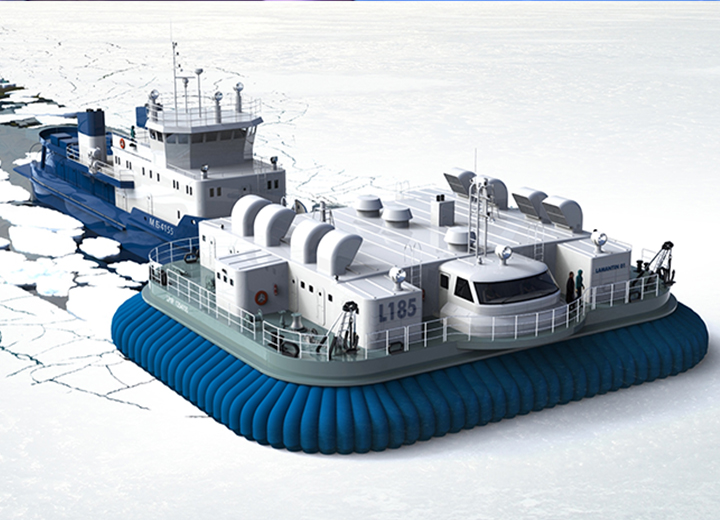 Нижегородский государственный технический университет им. Р.Е. Алексеева
ПРОЕКТ «ИННОВАЦИОННАЯ ЭНЕРГОСБЕРЕГАЮЩАЯ ЛЕДОКОЛЬНАЯ ПЛАТФОРМА НА ВОЗДУШНОЙ ПОДУШКЕ ДЛЯ РАЗРУШЕНИЯ ЛЬДА И ПРОДЛЕНИЯ НАВИГАЦИИ»
Нижний Новгород, 2018
Ключевые участники мероприятия
Руководитель проекта: 
Зуев Валерий Андреевич, д.т.н., профессор, заведующий кафедрой «Кораблестроение и авиационная техника» НГТУ.
Проектирование осуществляется: проектными командами 
- магистрами 2 года обучения, обучающихся по направлению подготовки: 26.03.02 образовательная программа «Кораблестроение»;
- бакалаврами 4 курса ИТС, обучающихся по направлению подготовки: 26.04.02 по программе «Проектирование судов и морских сооружений, эксплуатирующихся в ледовых условиях».
Консультанты проекта: 
От кафедры «Кораблестроение и авиационная техника» НГТУ: 
- Двойченко Ю.А., к.т.н., доцент; 
- Калинина Н.В., к.т.н., доцент; 
- Князьков В.В., к.т.н., доцент; 
- Ларин А.Г., к.т.н., ст. преподаватель; 
От индустриального партнера:
- Посадов Д.А., технический директор АО Конструкторское бюро по проектированию судов «Вымпел».
Внешние участники мероприятия (заказчик проекта): 
Предприятие-партнер АО Конструкторское бюро по проектированию судов «Вымпел», 
Шаталов Вячеслав Валентинович, ген. директор.
Требования к проекту
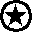 Цель проекта:
Разработка проекта инновационной энергосберегающей ледокольной платформы на воздушной подушке  (ЛПВП) для разрушения льда и продления навигации в Западной Сибири.
Задачи проекта:
исследовать особенности гидрометеорологических и ледовых условий и технических средств разрушения ледяного покрова; 
спроектировать ЛПВП;
провести испытания модели ЛПВП в битом льду;
определить технико-экономическую эффективность разрушения льда и создания ледового канала с использованием ЛПВП.
Актуальность использования ЛПВП для обеспечения условий плавания в заданных гидрометеорологических и ледовых условиях
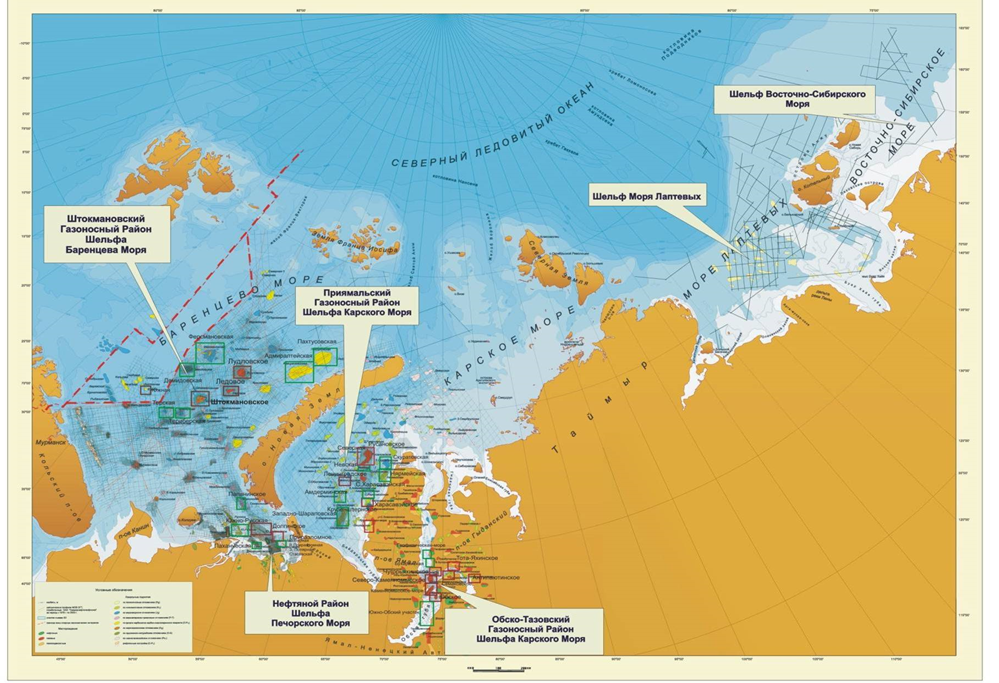 Географическая характеристика Обско-Тазовской губы
Обско-Тазовская губа расположена на территории Ямало-Ненецкого АО.
Длина Обской губы 800 км, ширина от 30 до 90 км. 
Преобладающие глубины 10-12 м.
Длина Тазовской губы около 330 км, ширина у входа 45км.
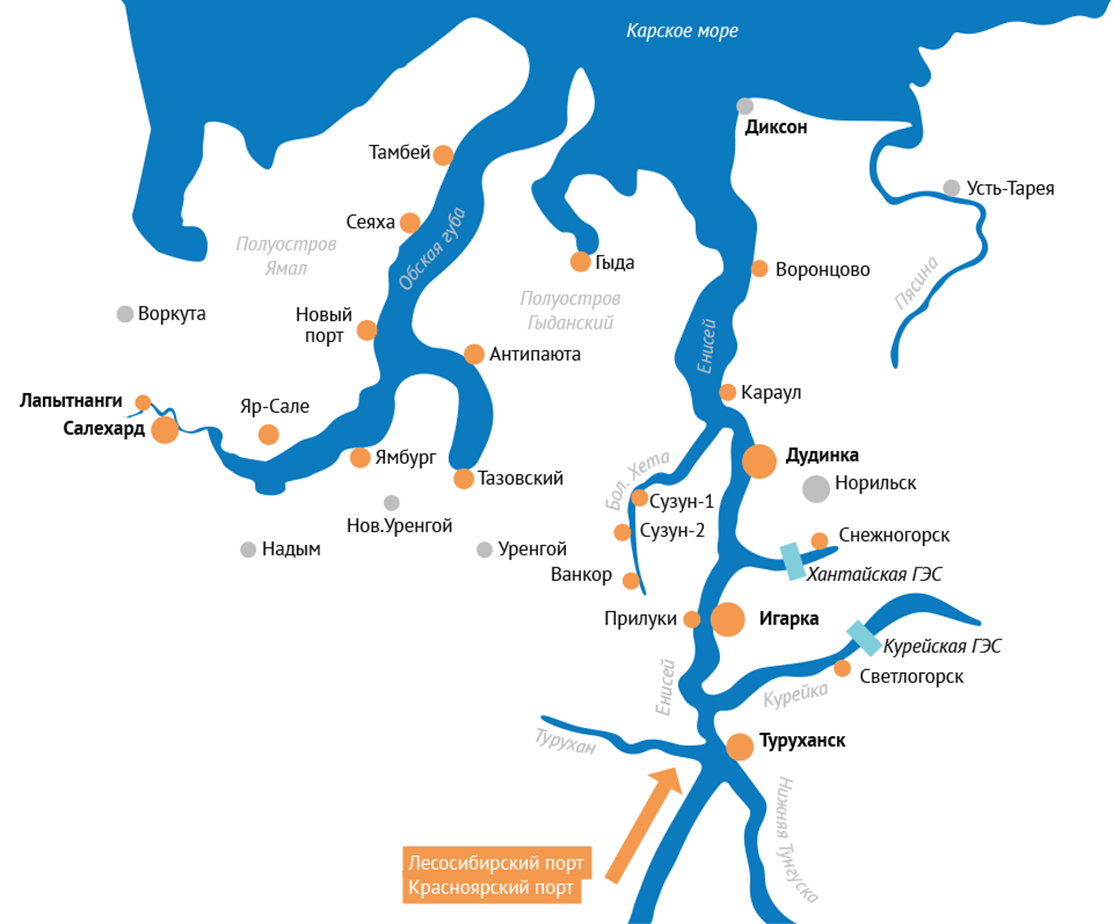 Максимальная величина суммарных колебаний уровня составляет у мыса Дровяной 3,1 м, в устье реки Тадибелха – 2,5 м, в бухте Новый порт – 2,0 м, у мыса Ямсале – 3,5 м.
Протяженность ледового периода и толщины льда
Неподвижный лед обычно устанавливается вдоль береговых отмелей при толщине молодого льда 20-30 см. 
Исключением является дельта реки Обь, где ледостав наступает при толщине льда 15 см. 
Годовая толщина ровного льда достигает наибольшего значения в мае и колеблется от 1.6-1.8 м. 
В экстремальные зимы толщина ровного льда достигает 2.4 м.
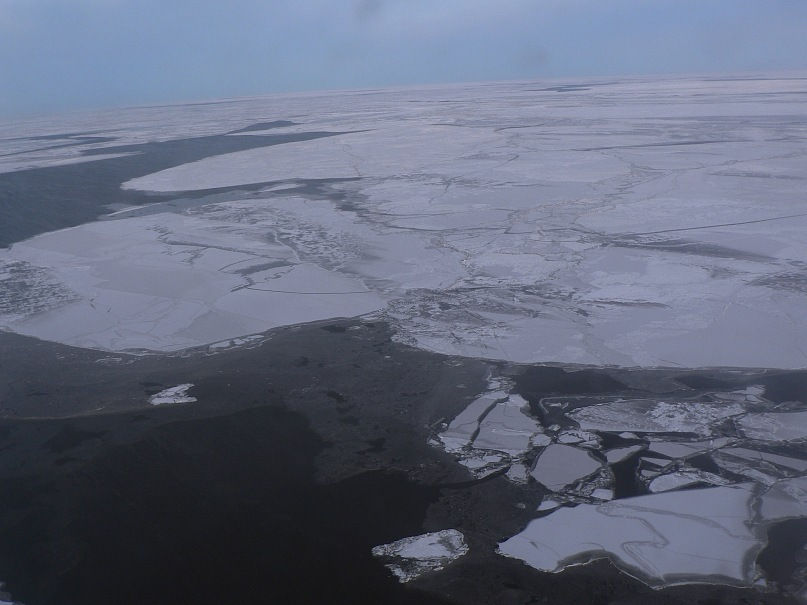 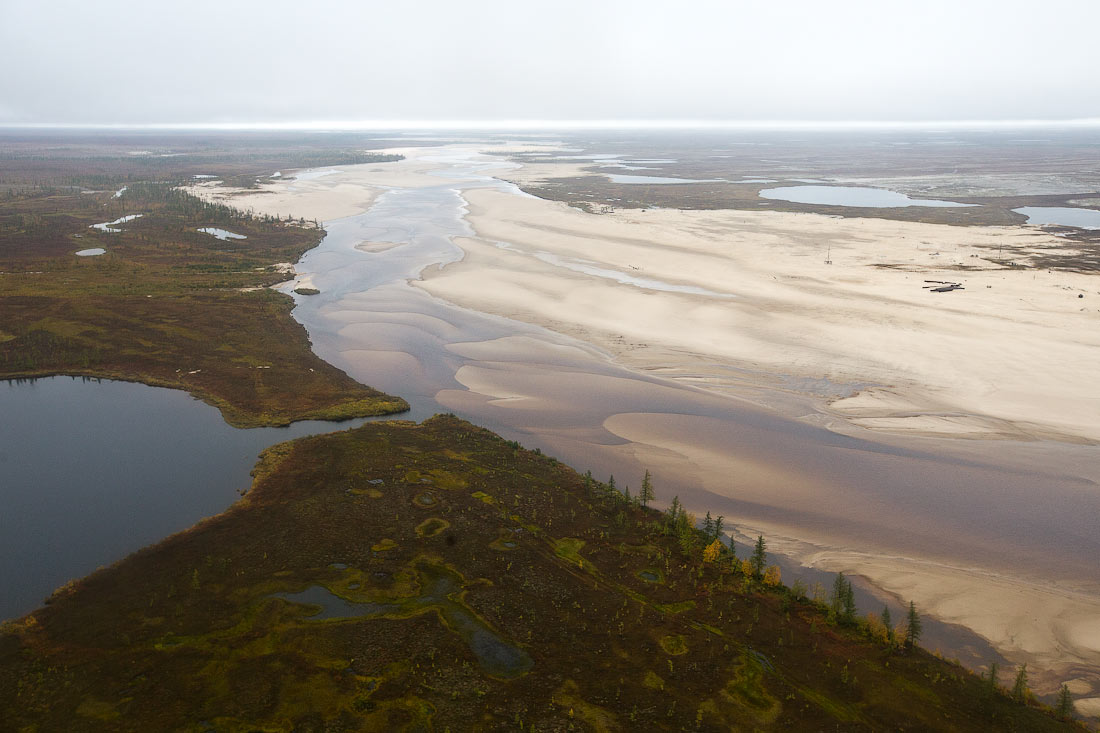 КЛАССИФИКАЦИЯ СРЕДСТВ РАЗРУШЕНИЯ ЛЬДА
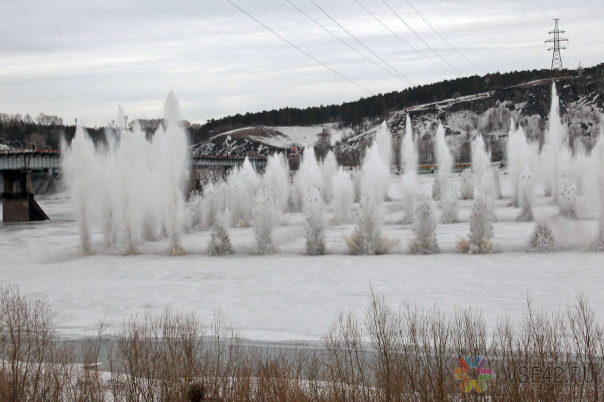 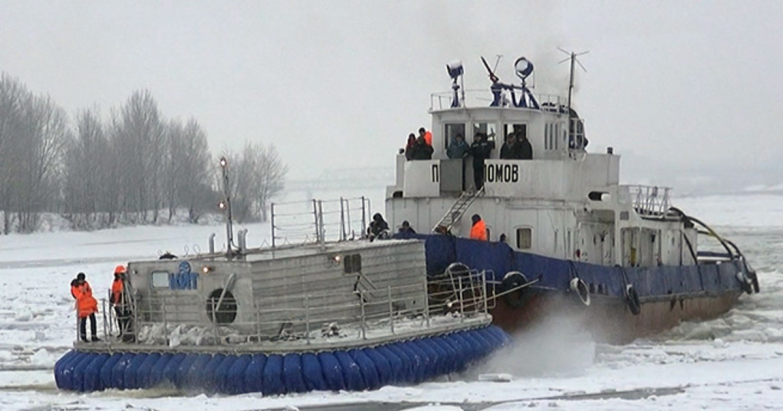 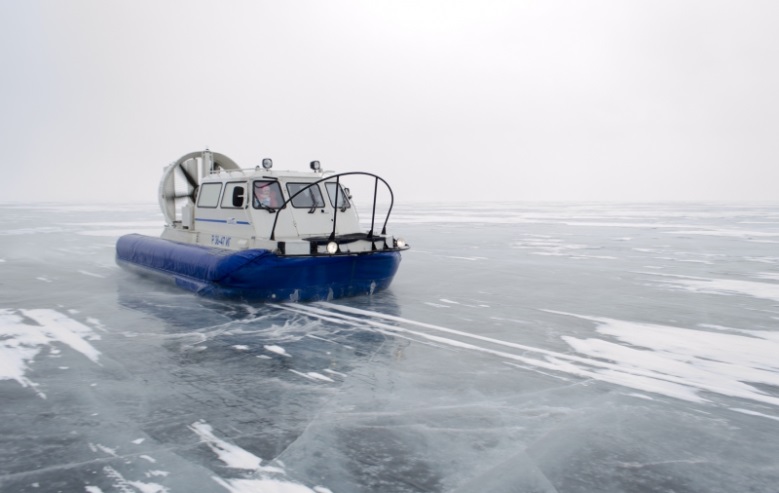 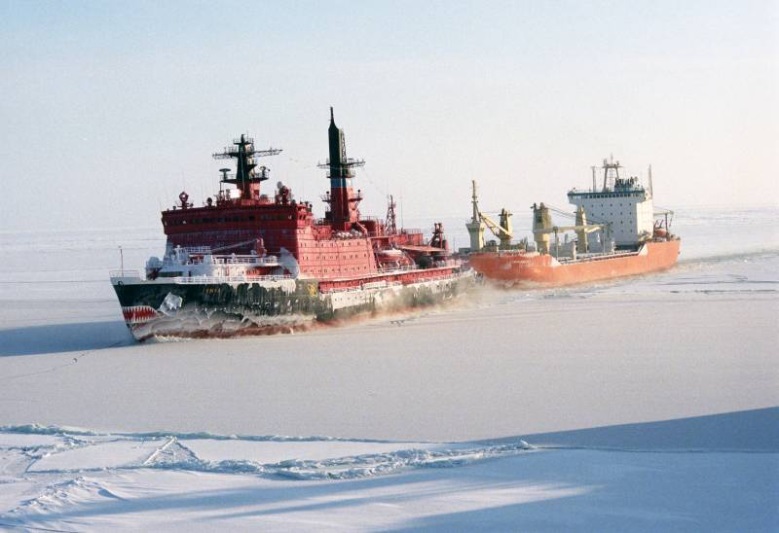 СОВРЕМЕННЫЕ ЛЕДОКОЛЫ
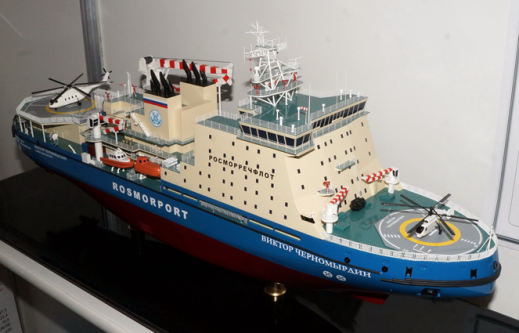 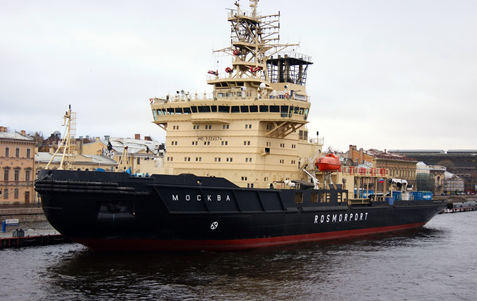 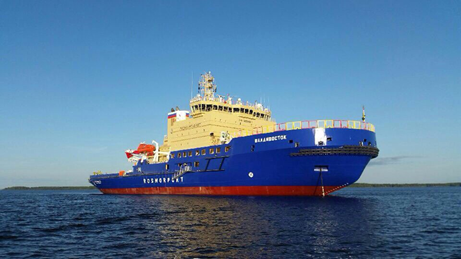 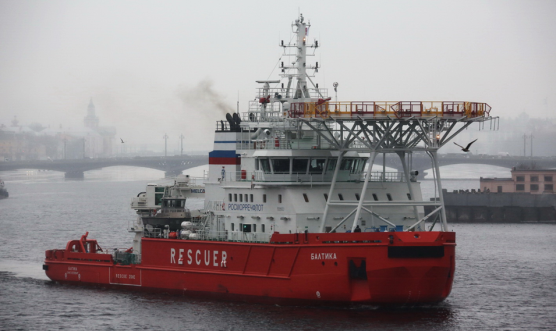 Ледокол типа «Москва», 
мощность 16 МВт, 2 единицы),
2007-2008 гг.
Ледоколы «Владивосток», 
«Мурманск», «Новороссийск» 
строятся в России, 
мощность 17,4 МВт
Ледокол  «Виктор Черномырдин», 
мощность 25 МВт, 
3 единицы
Многофункциональное, аварийно-спасательное, ледокольное ассиметричное судно «Балтика»
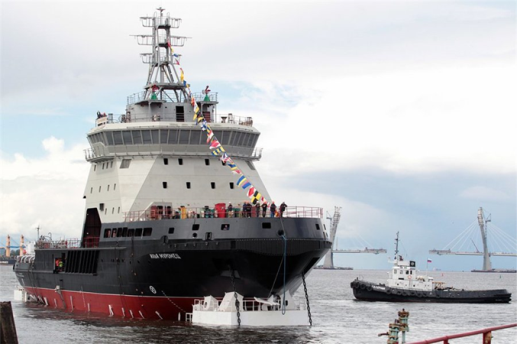 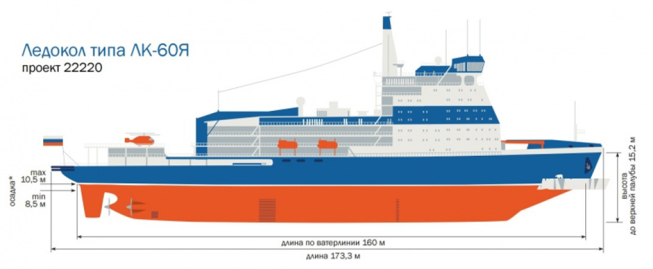 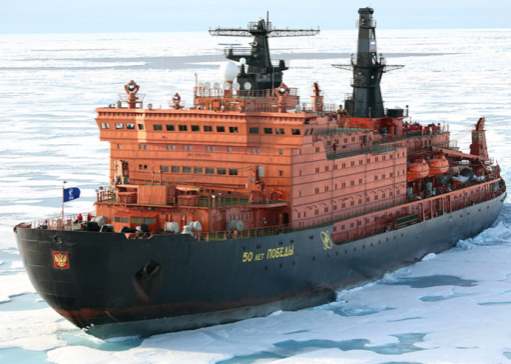 2025 г. – 
окончание перевооружения ледокольного флота России и полномасштабный запуск круглогодичной артерии Северный морской путь
Ледокол проекта 22220 «Арктика»
Дизель-электрический ледокол «Илья Муромец» (проект 21180)
Атомный ледокол «50 лет Победы»
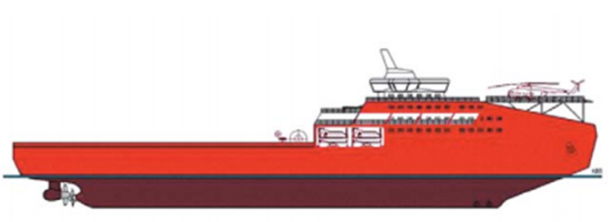 Ледокол-снабженец мощностью 40 МВт
Средства, повышающие эффективность ледоколов
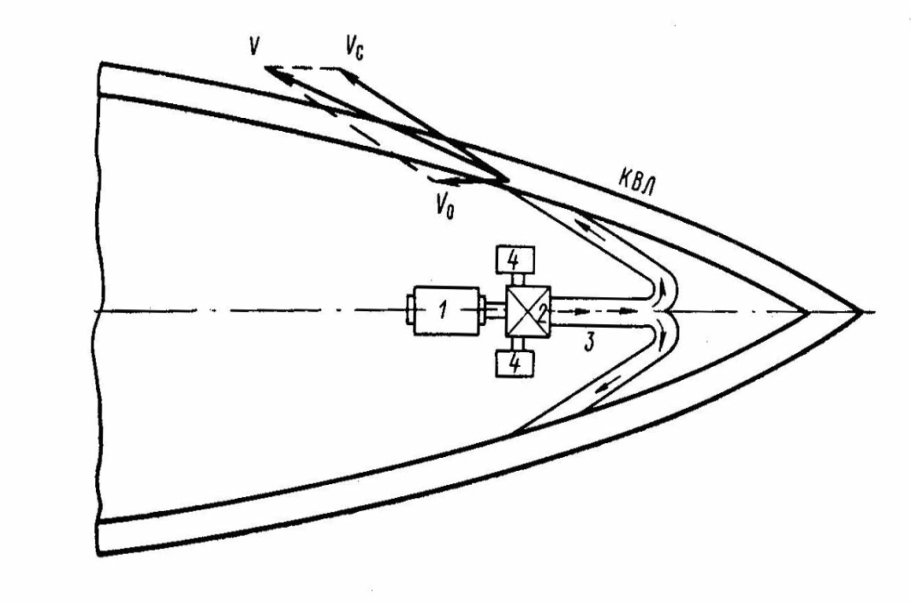 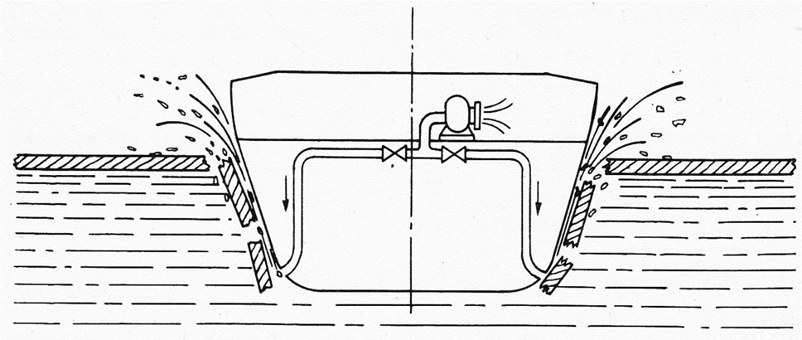 Схема действия пневмоомывающего устройства
Схема гидроомывающего устройства
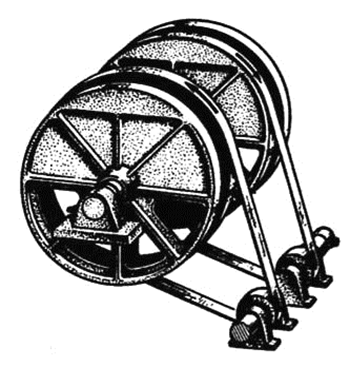 Схема раскачивающей установки
Средства, повышающие эффективность ледоколов
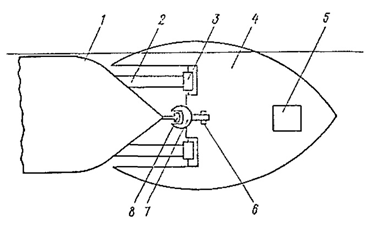 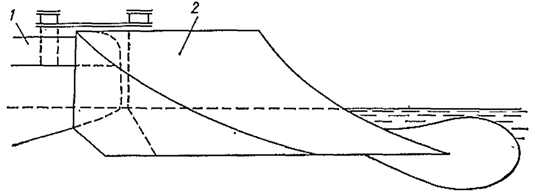 Ледокольная приставка для взламывания льда снизу
Толкаемая ледокольная приставка с раскачивающим устройством
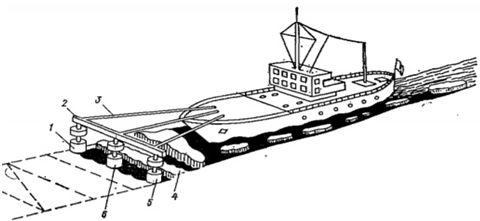 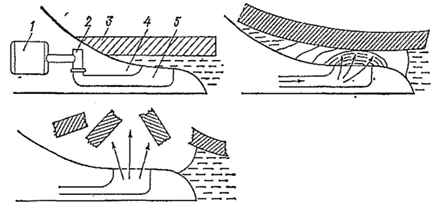 Схема разрушения льда воздушным пузырем подводного газового выхлопа
Ледорезное устройство для образования канала
Ледокольная платформа на воздушной подушке (ЛПВП)
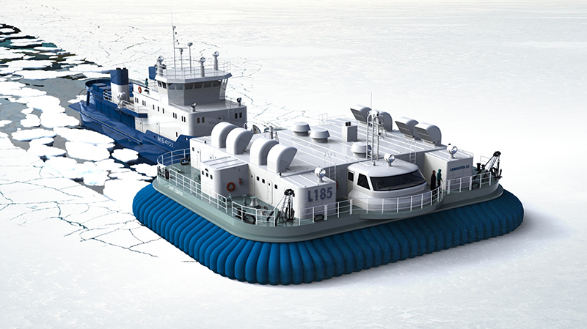 Ледокольные суда на воздушной подушке. Способ разрушения льда
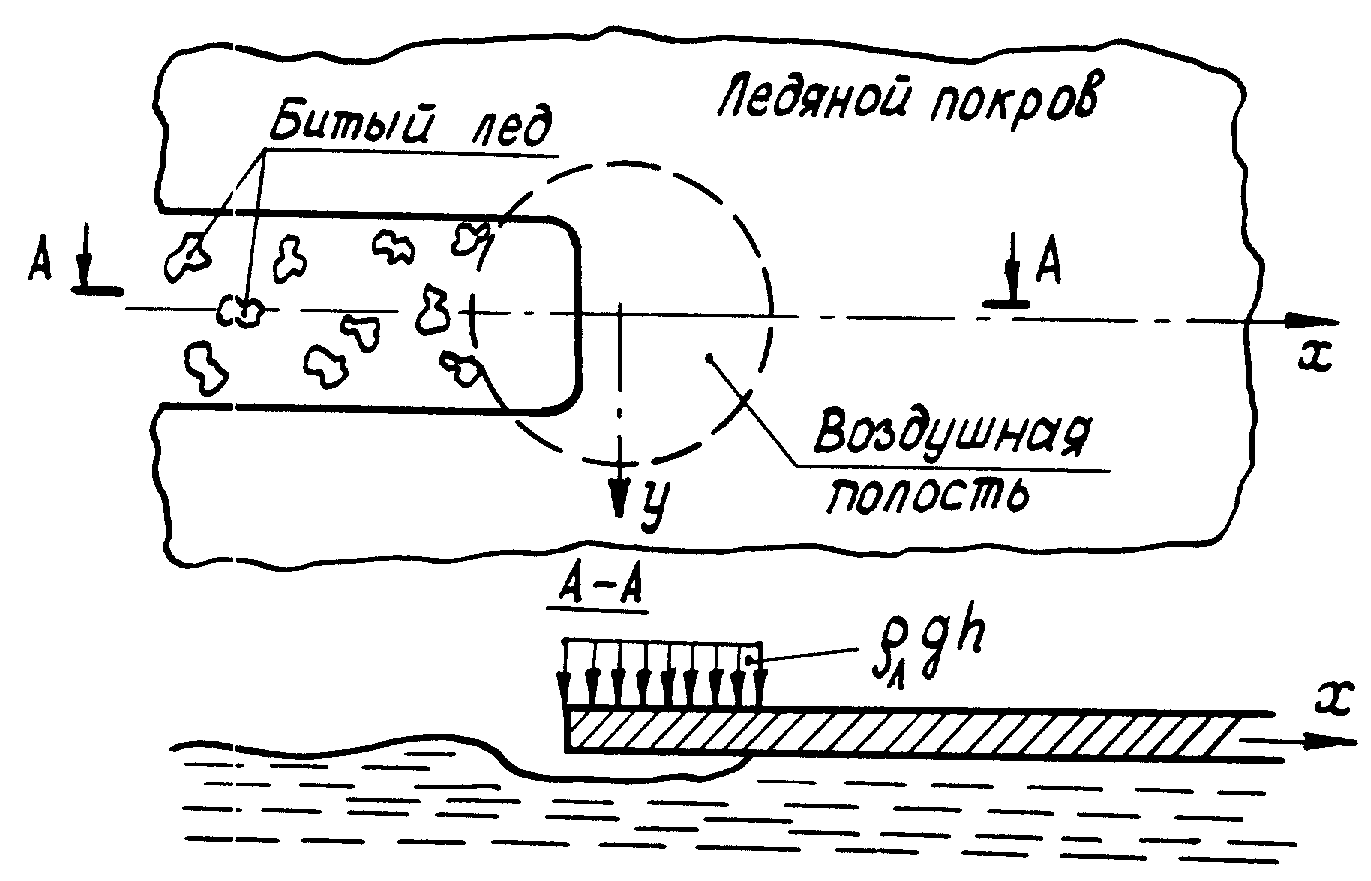 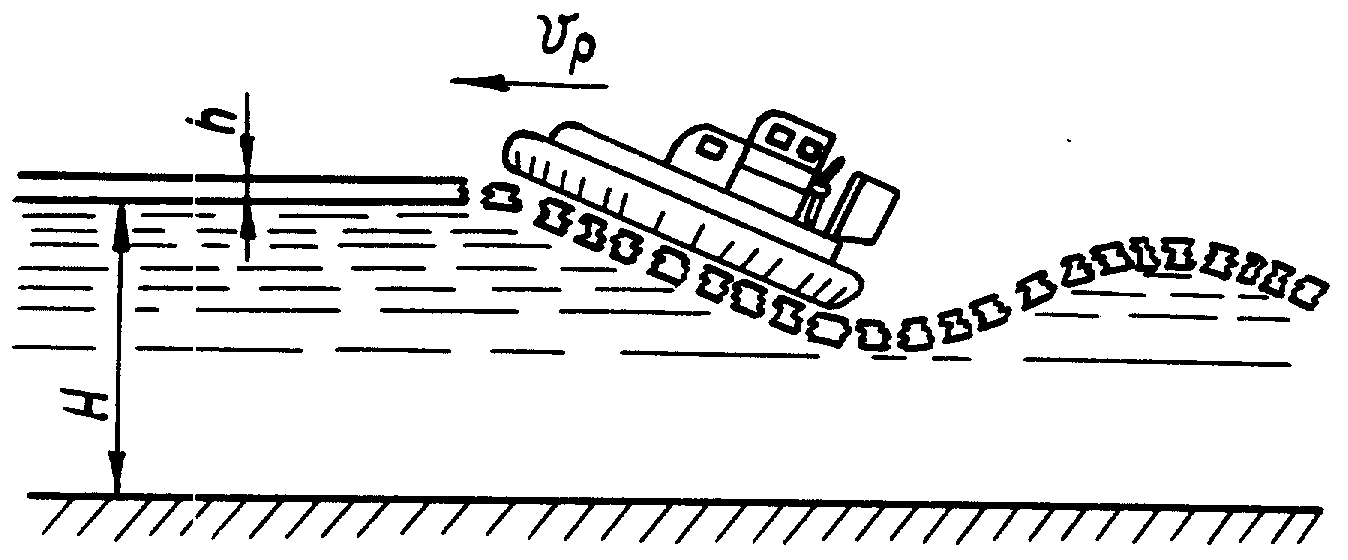 Схема разрушения льда способом давления
Схема разрушения льда резонансным способом
Применение ЛПВП
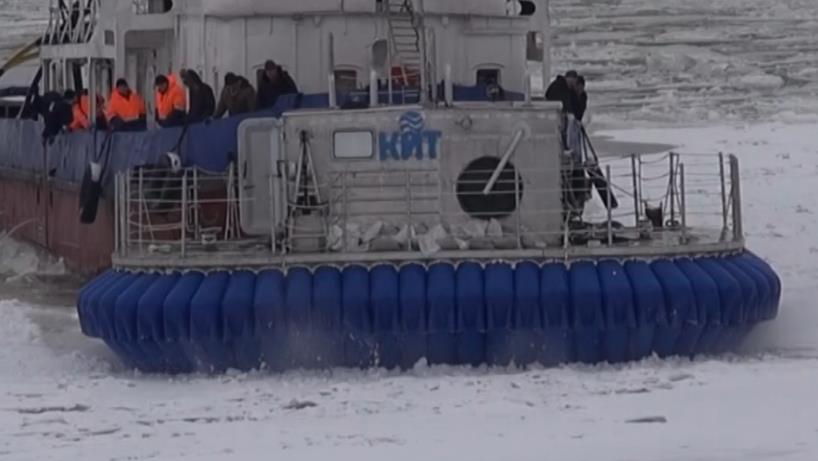 Параметры ледовой ходкости ледокольных средств
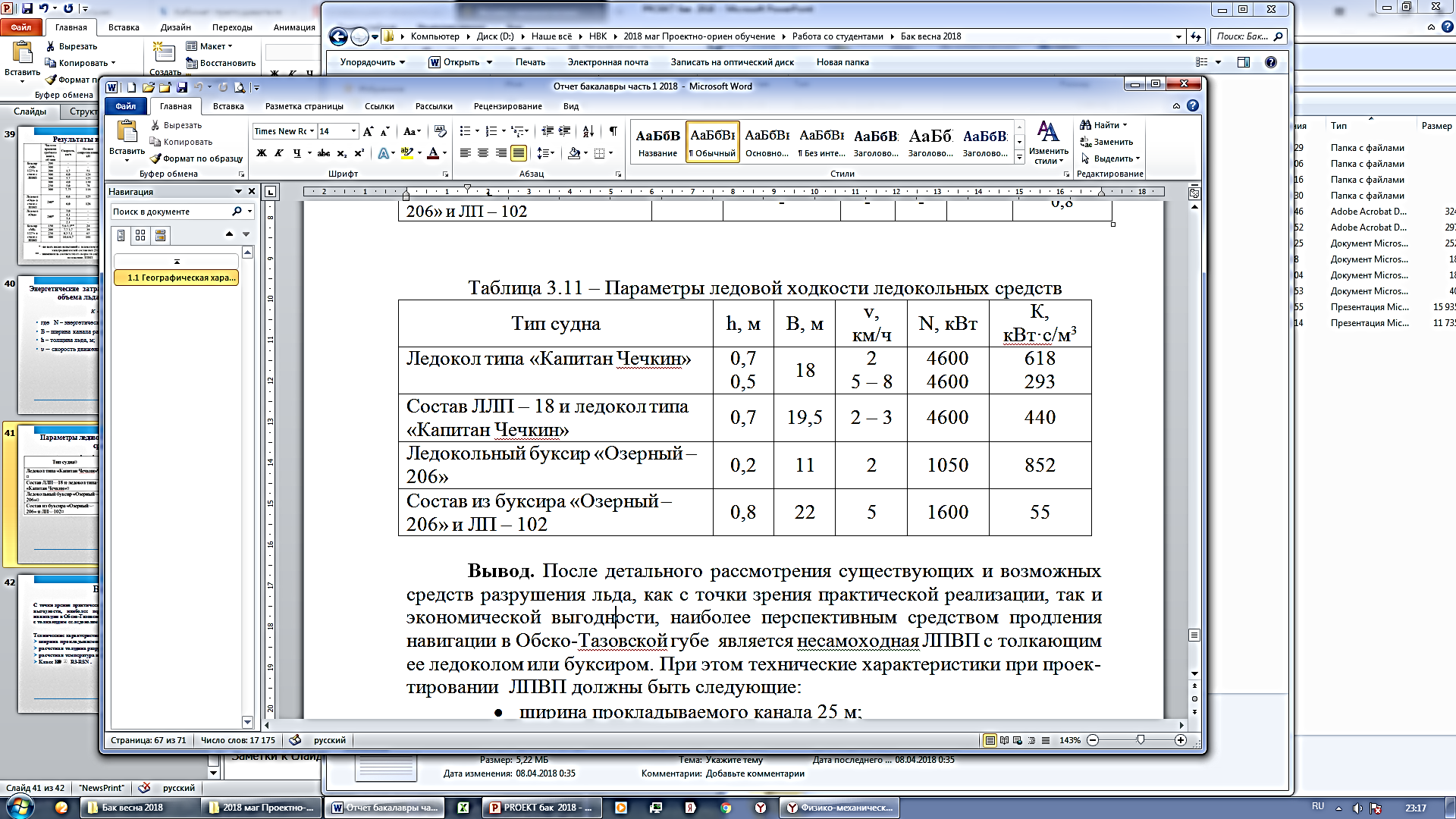 ВЫВОД
С точки зрения практической реализации, так и экономической выгодности, наиболее перспективным средством продления навигации в Обско-Тазовской губе  является несамоходная ЛПВП с толкающим ее ледокольным буксиром. 

Технические характеристики ЛПВП должны быть следующие: 
ширина прокладываемого канала 25 м;
расчетная толщина разрушаемого льда 1,3 м;
расчетная температура воздуха  - 400С;
Класс К         R3-RSN .
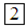 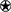 Выполнение проекта ЛЛПВП
На данном этапе проектирования рассчитаны:
Главные размерения и основные характеристики: 
Длина по воздушной подушке……………..L=32,0 м; 
Ширина по воздушной подушке…………..B=26,0 м; 
Высота корпуса……………………………..Hк =3,0 м; 
Высота гибкого ограждения…………….....Hго=2,0 м;
Площадь воздушной подушки…………….Sвп =832 м2;
Мощность двигателя……………………….N=4х630 кВт; 
Давление в воздушной подушке………......Pвп=13,2 кПа;
Расход воздуха из ВП……………………....Qвп=160 м3/с.
Нагрузка масс ЛПВП, в результате чего судно имеет:
Водоизмещение порожнём………………...Dп =769 т;
Полное водоизмещение…………………….D=975 т;
Гибкое ограждение
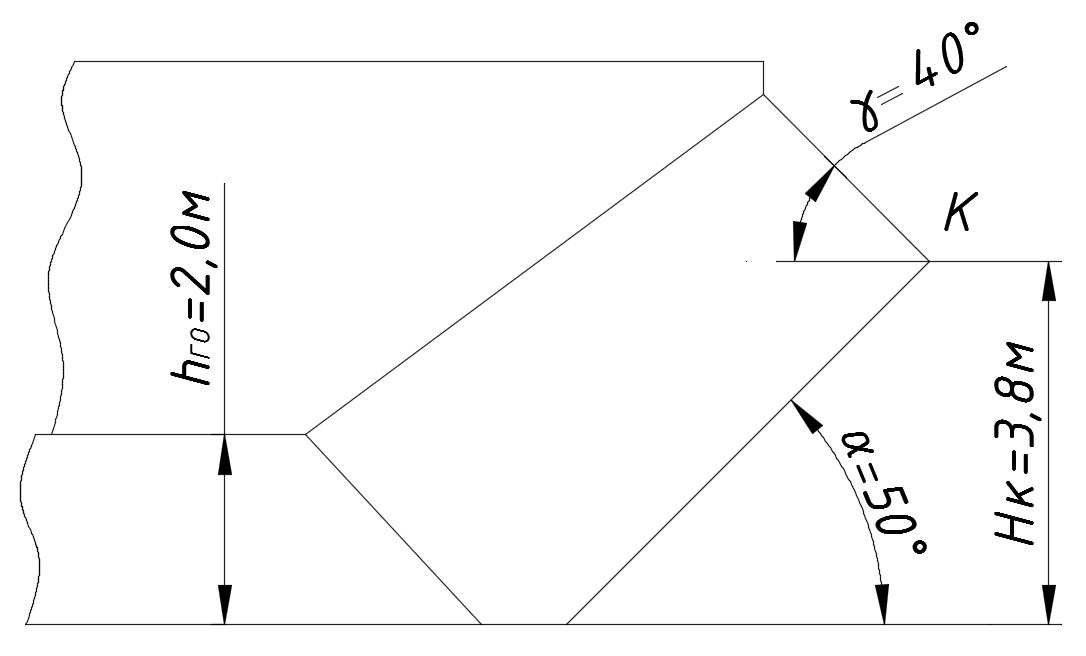 Характеристики ГО:
- Тип: Сегментное ГО;
- Высота ГО:
hго=h+ hтор =1,3+0,7=2,0 м;
- Высота колена ГО:
Hк=3,8 м;
- Угол развала: α=50о
- Угол завала : γ=40о
Рисунок 3 – Схема ГО ЛПВП
Подбор нагнетательного комплекса и его привода
Мощность  привода нагнетателя :
𝑁=((𝑃вп+∆𝑃) 𝑄вп)/𝜂 = 2400 кВт;
Дизельный двигатель 12ЧН18/20  -  4 шт.
Характеристики двигателя:
  N=630 кВт;   n=1500 об/мин;
LхBхH, мм:   2420х1220х1600;
- Удельный расход топлива:
  q=222 г/кВт·ч;
суммарная мощность:  N=4х630=2520 кВт.
4 вентилятора ВМ-20А
С характеристиками:
  Pвп=13,2 кПа;
- Расход воздуха: 
  Qвп 4х40=160 м3/с.
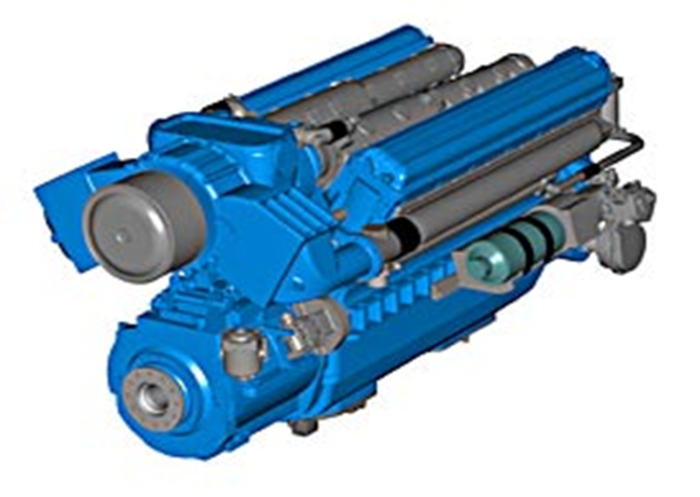 Модельные испытания
Характеристики:
Длина бассейна 16,5 м;
Ширина бассейна 1,6 м;
Глубина бассейна 0,85 м;
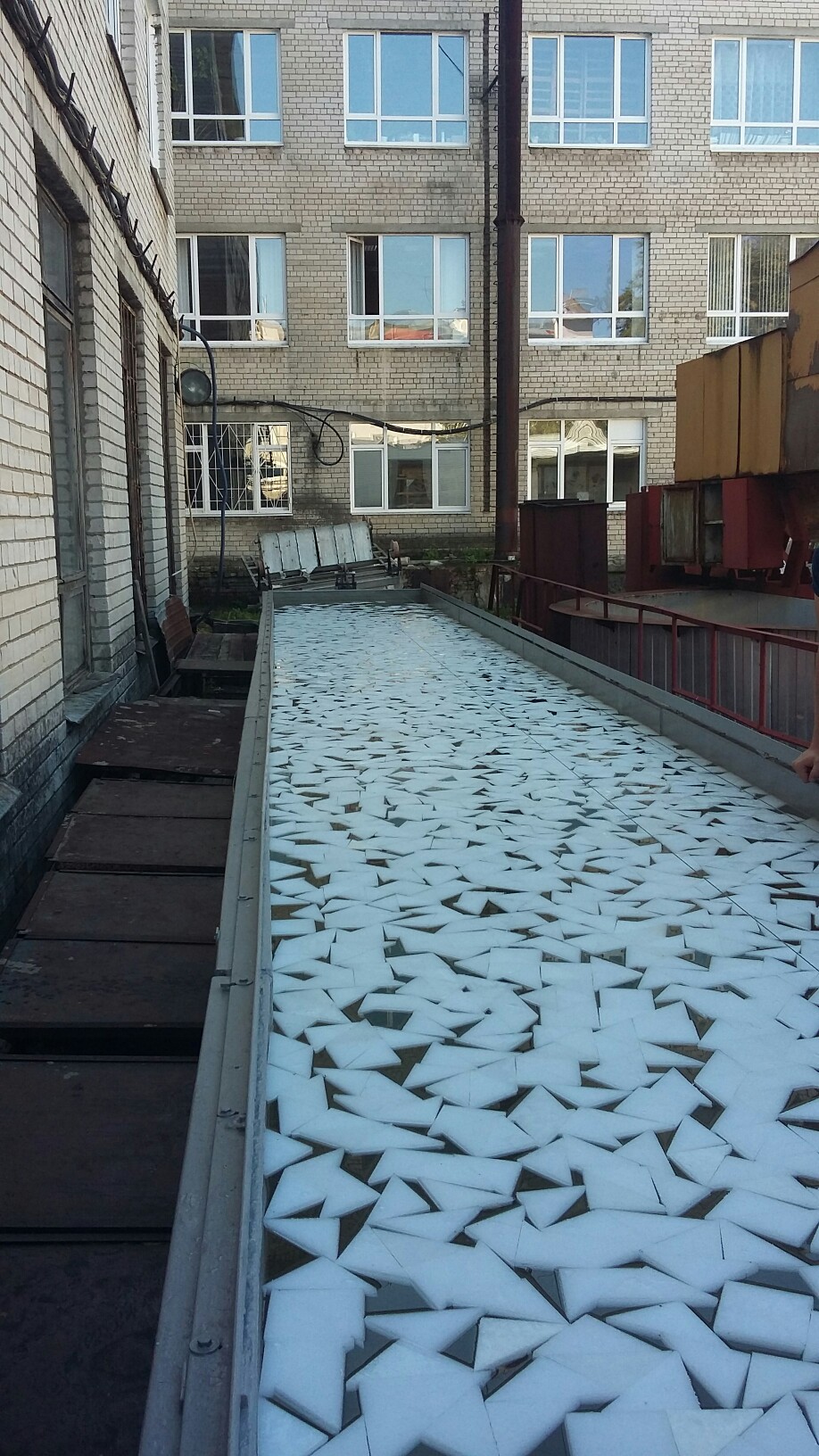 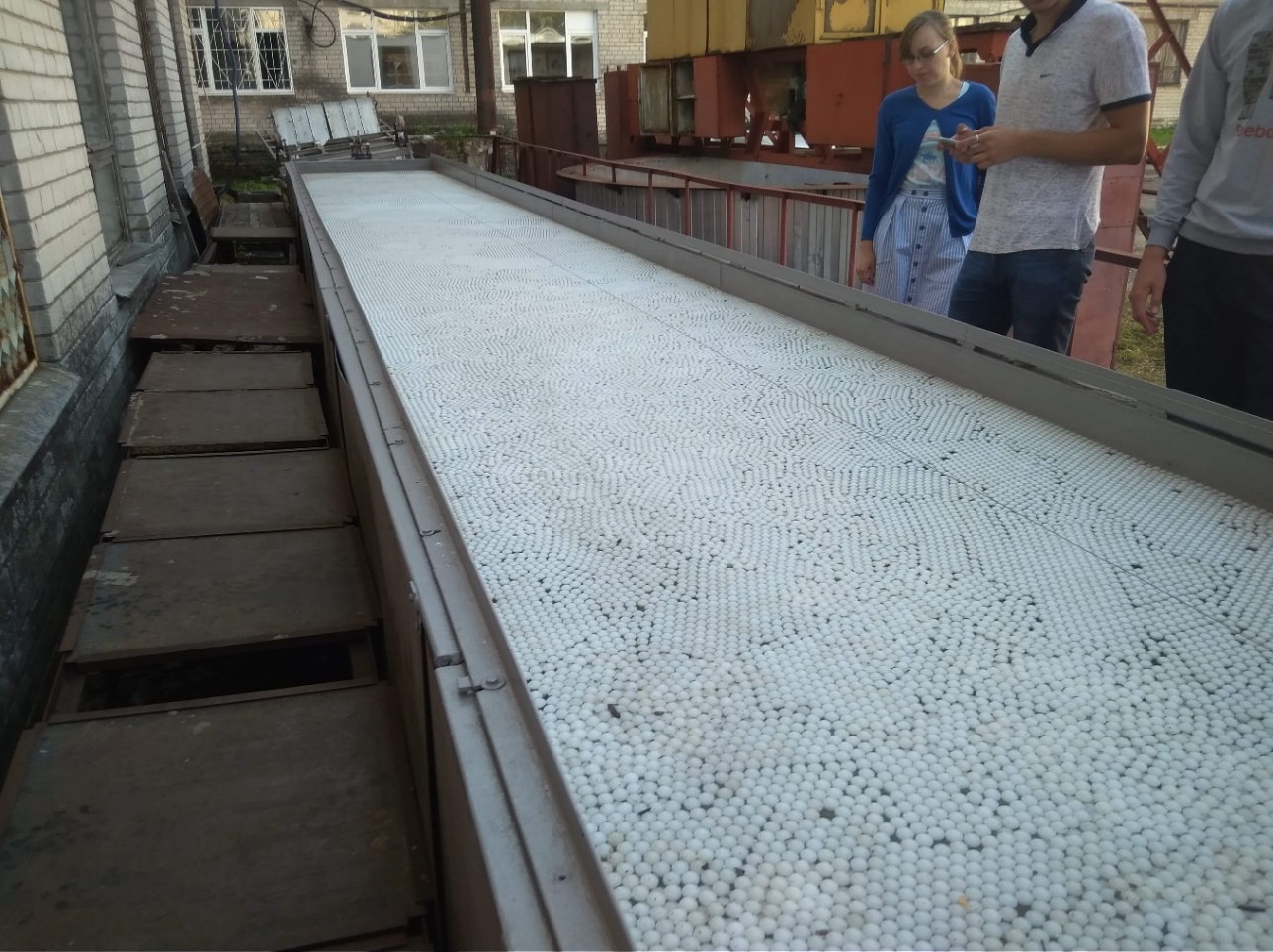 Рисунок 4 – Общий вид ледового опытового бассейна
Модельные испытания
Характеристики модели:
• Длина расчетная - 900 мм;
• Ширина расчетная - 800 мм;
• Высота корпуса - 132 мм;
• Длина по воздушной подушке - 740 мм;
• Ширина по воздушной подушке - 640 мм;
• Высота гибкого ограждения - 175 мм;
• Форма гибкого ограждения – сегментная;
• Масса модели варьировалась от 21,0 кг до 22,85 кг;
• Вентилятор – центробежный;
• Электродвигатель постоянного тока Д-400П;
• Мощность двигателя 400 Вт.
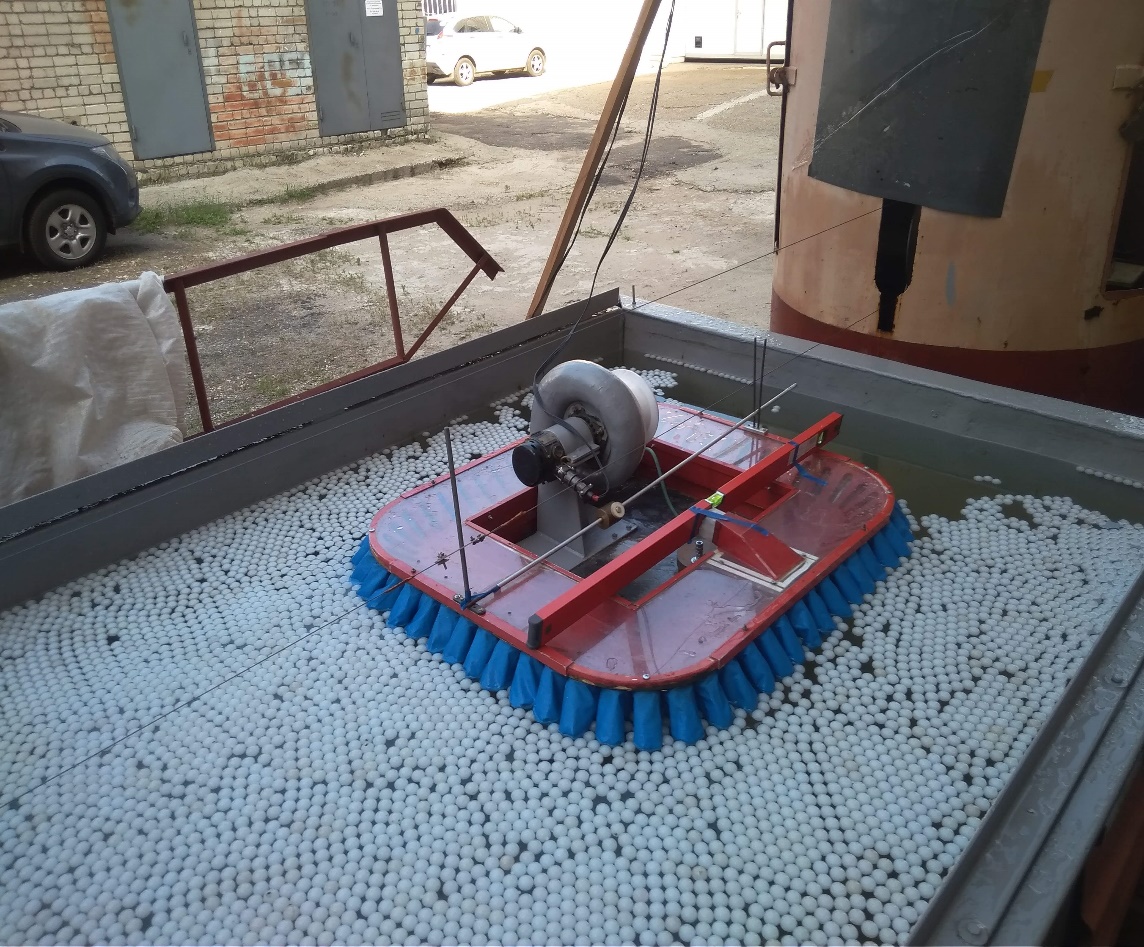 Рисунок 5 – Модель ЛПВП
Модельные испытания
Модельные испытания
Модельные испытания
Модельные испытания
Результаты испытаний модели ЛПВП в ледовом опытовом бассейне представлены в виде графиков зависимости сопротивления от скорости хода:
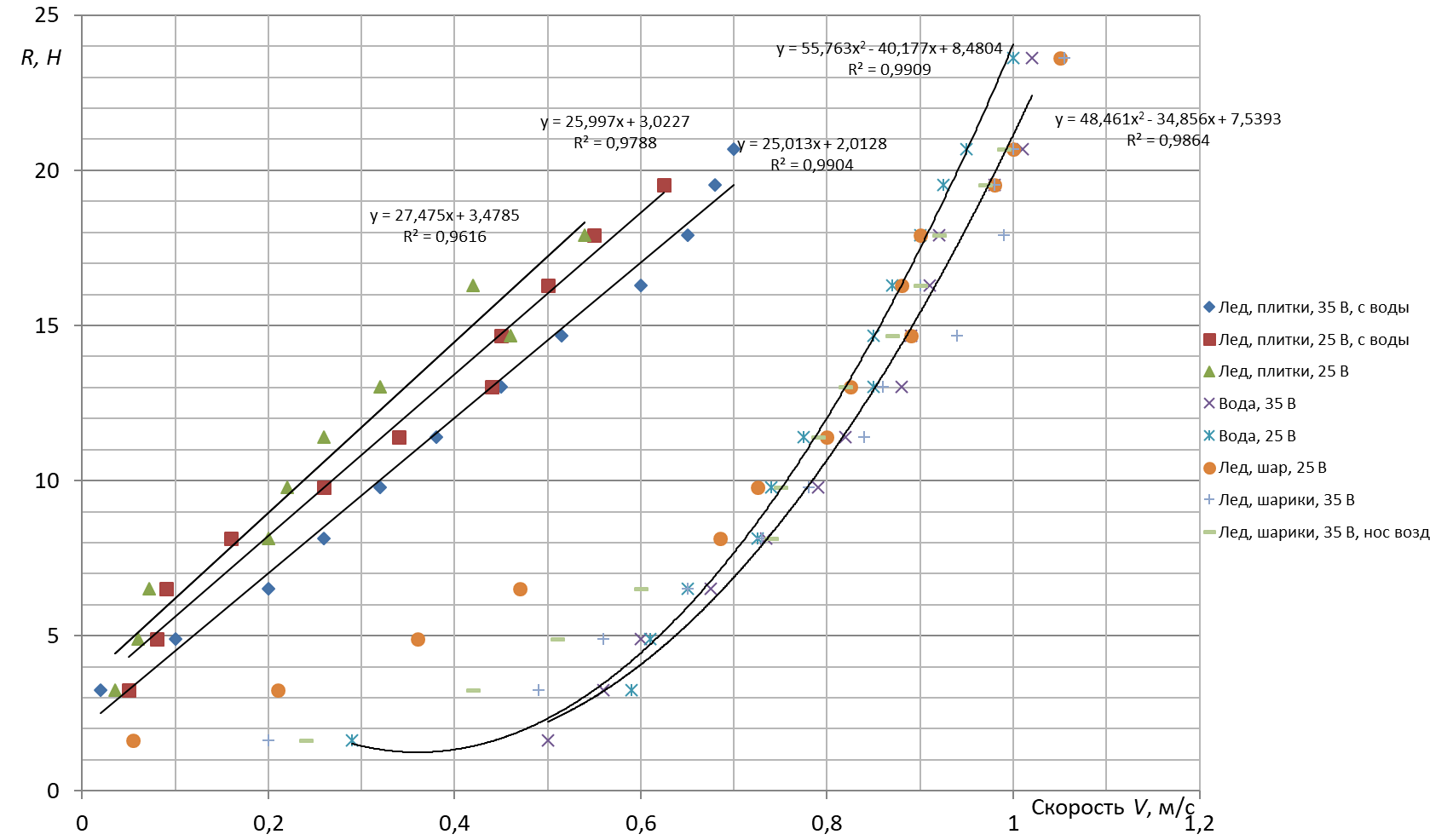 Рисунок 6 – Графики зависимостей сопротивления ЛПВП от скорости хода при напряжениях 25В/35В на чистой воде и в битом льду
Модельные испытания
Модельные испытания
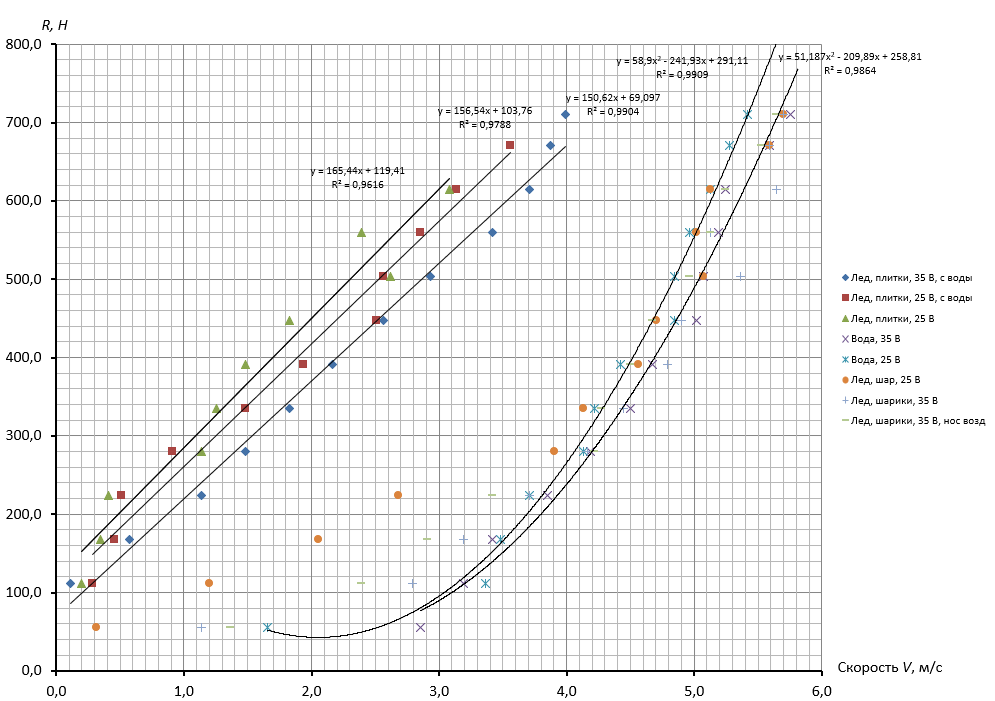 Рисунок 7 – Графики зависимостей сопротивления ЛПВП от скорости хода при напряжениях 25В/35В на чистой воде и в битом льду
План работы
На данный момент времени продолжается разработка эскизного проекта (прочность и конструкция корпуса; элементы судовых систем; системы энергетической установки; выбор судовых устройств); 
Далее будут выполнены: 
проектирование счального устройства;
расчет экономической эффективности разрушения льда и создания ледового канала с использованием ЛПВП;
рассмотрение этапов жизненного цикла ЛПВП от проектирования до утилизации;
разработка и оформление технической документации.
Окончательное время проектирования назначено на май 2019 года.